Afschaffing patiëntonvriendelijke maatregel (wijziging van Art. 49 § 7 van de GVU-wet)Suppression mesure défavorable aux patients (modif. l'art. 49 § 7 de la loi rel. à l’ass. oblig. des soins de santé et indemn.)
Peter Bruynooghe,  voorzitter/président AXXON PTiB
Luk Dieleman, expert bij/Chez AXXON PTiB lid verzekeringscomité/ membre du Comité de l’assurance
Kwaliteitswet – loi qualité
22 april 2019
Alle artikels actief, behalve 85 en 86
Doel: wijziging art.49, §7 wet verplichte verzekering geneeskundige verzorging en uitkering -> opheffing discriminatie
Activering via KB
22 avril 2019
Tous les articles sont activés, sauf 85 et 86
But: adaptation art.49, §7 de la loi sur l’assurance obligatoire pour les soins médicaux-> suppression de la discrimination
Activation par AR
Art. 49, § 7
Patiënt 25% minder terugbetaald bij consultatie gedeconventioneerde zorgverlener
In strijd met artikel 10 en 11 van de Belgische grondwet
In strijd met artikel 20 en 21 van het Handvest van de Europese Unie
Le remboursement est diminué de 25% quand le patient consulte un prestataire de soins non-conventionné
Violation des articles 10 et 11 de la Constitution
 Violation des articles 20 et 21 de la Charte des droits fondamentaux de l'Union européenne
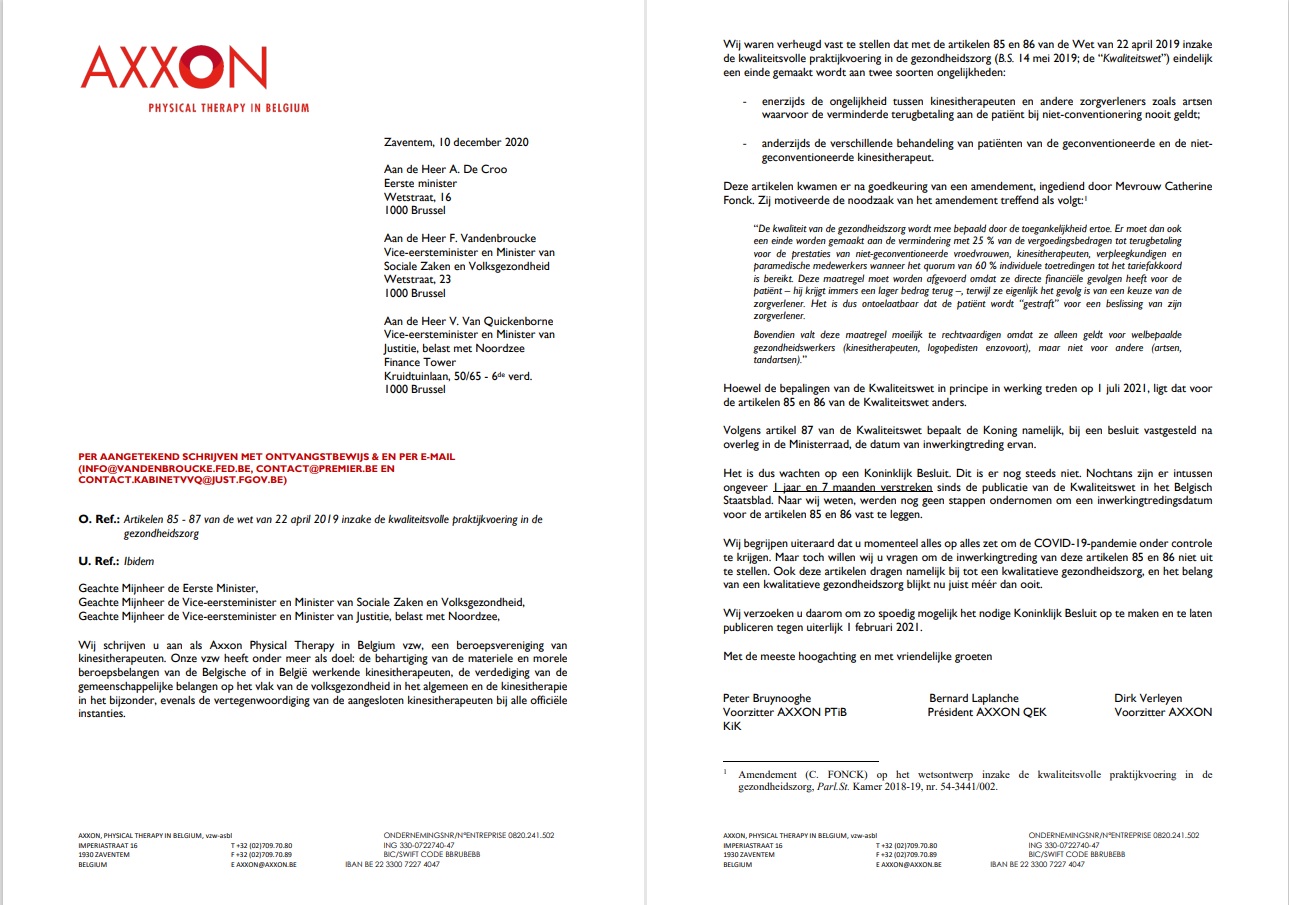 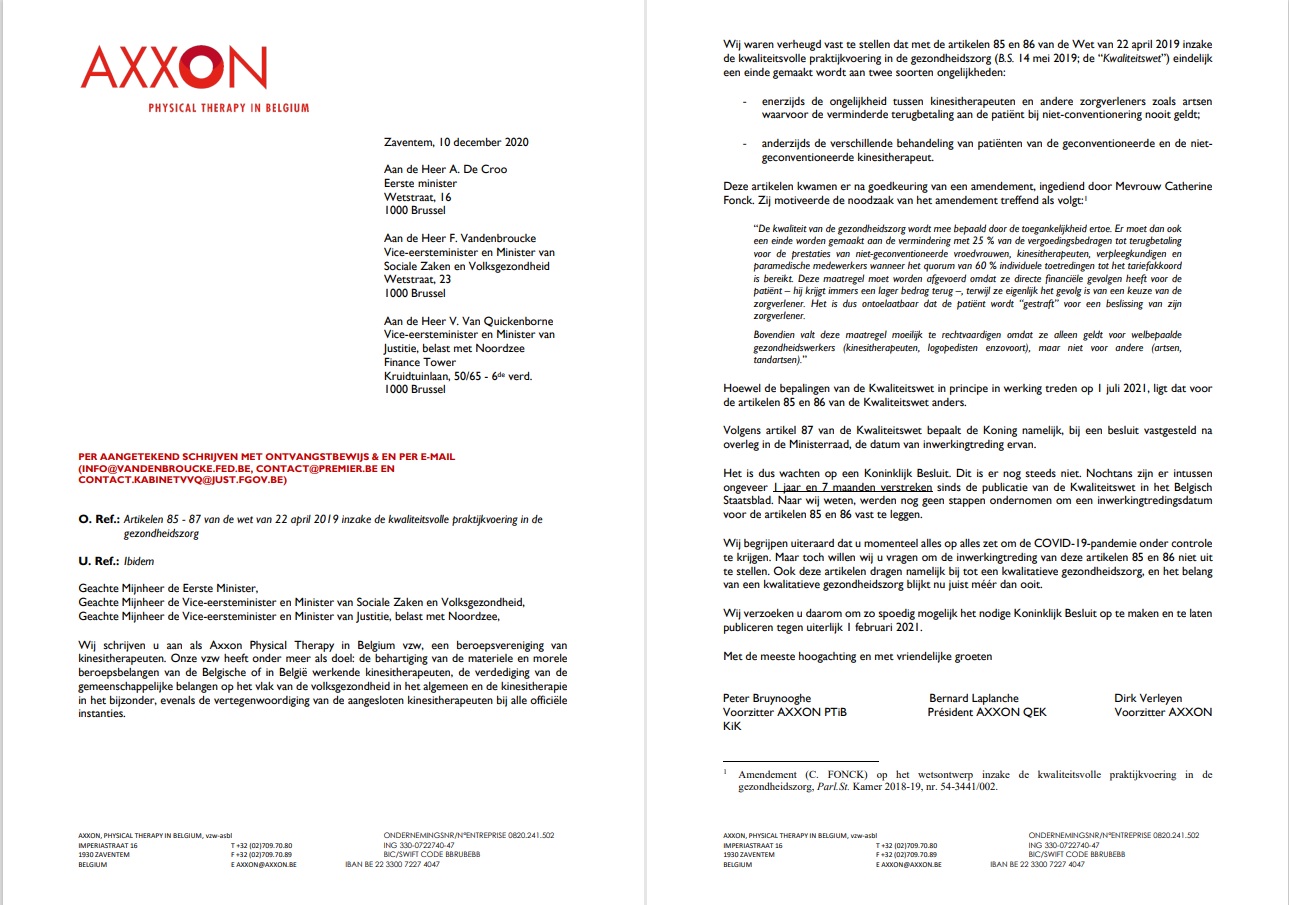 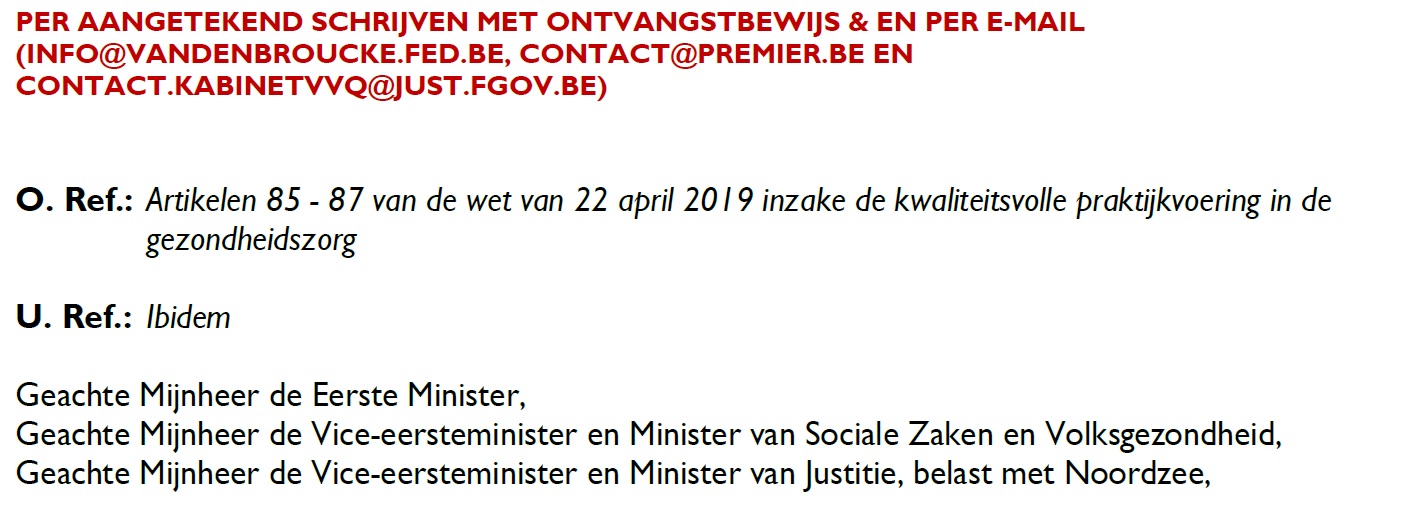 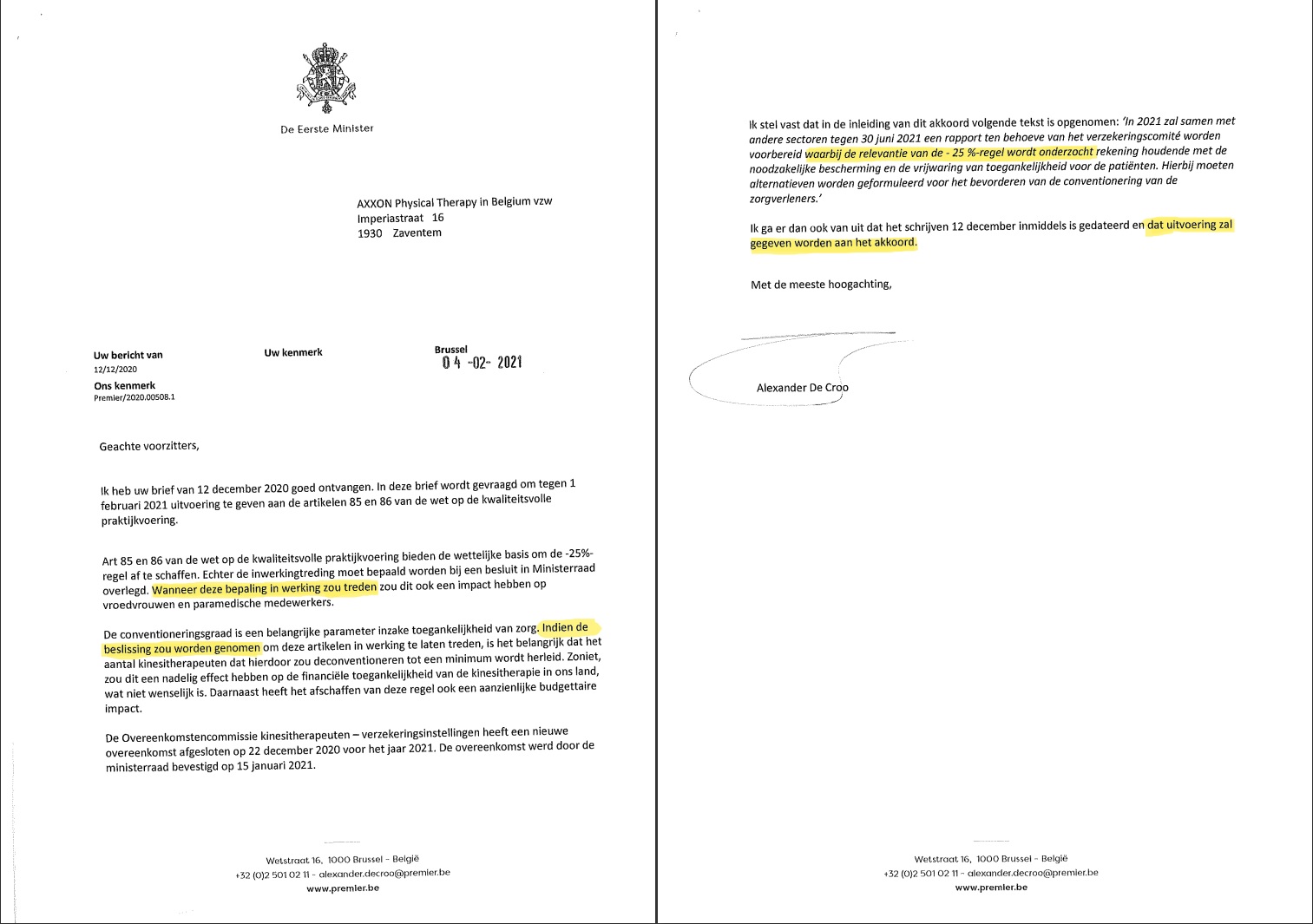 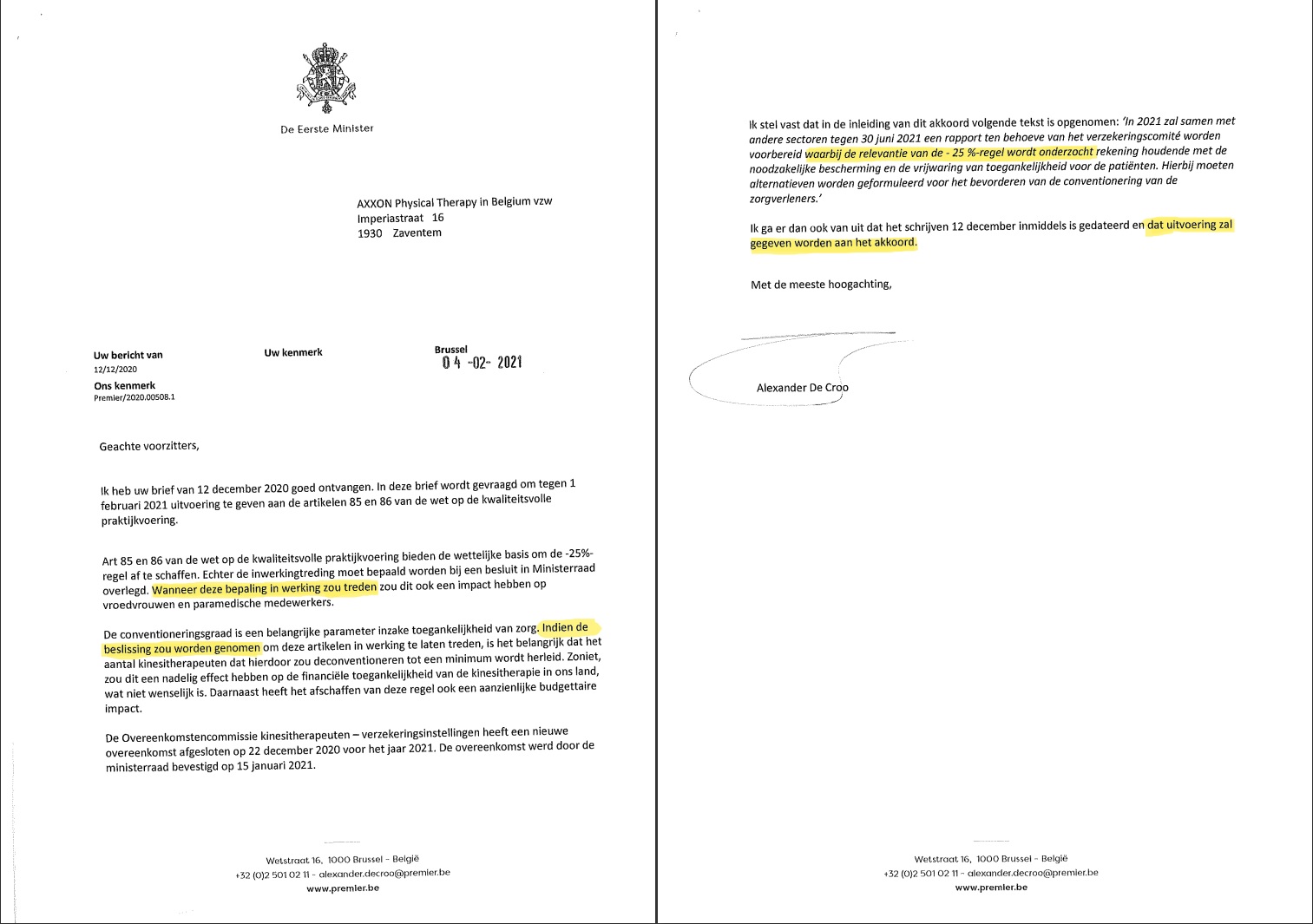 Wanneer deze bepaling in werking ZOU treden
Overeenkomst M21: … waarbij de relevantie van de -25% -regel WORDT ONDERZOCHT
…dat uitvoering zal gegeven worden aan het akkoord.
Indien de beslissing ZOU worden genomen
Brief van de eerste minister
Lettre du Premier ministre
Legt de verplichting vervat in Art. 87 naast zich neer
Formulering geeft te kennen dat artikel 87 geen verplichting bevat
Brief suggereert dat Ministerraad geen intentie heeft om artikel 87 uit te voeren
Handelt in strijd met artikels 33 en 108 van de Grondwet
Ne tient pas compte de l'obligation contenue dans l'article 87 
Formulation utilisée dit que l’article 87 ne contient pas d’obligation
Lettre suggère que le Conseil des ministres n’a aucune intention de mettre en oeuvre l’article 87
Agit en violence des articles 33 et 108 de la Constitution
Procédure conseil d’état
Procedure Raad van State
Brief Eerste Minister en de daarin weergegeven beslissing na verzoek AXXON tot activeren artikel 85 en 86
Nog steeds wachten op een arrest
Lettre du Premier Ministre et la décision qui y est contenue après demande d’AXXON pour activer les articles 85 et 86
Toujours en attente d’un arrêt
KOSTPRIJS voor de ziekteverzekering van de opheffing van de 25%-regelcoût pour l’assurance maladiede l’abolition de la règle DES -25%
Cijfers kiné- chiffres kiné
Evolutie conventiecijfers – évolution taux de convention
2022: 30,33 % van de kinesitherapeuten gedeconventioneerd
Geen rechtstreekse cijfers beschikbaar van impact afschaffing 25%-regel
Theoretische raming via alternatieve methode gebaseerd op cijfers 2021:
36,467 miljoen euro
2022: 30,33% des kinésithérapeutes sont deconventionnés
Pas de données directes disponibles pour l’impact de la  suppression de la règles des -25%
Estimation théorique du coût de la suppression par méthode alternative basée sur les dépenses de 2021:
36,467 million d’euros
Cijfers logo – chiffres logo
Gedurende 25 jaar : conventiegraad van 99,8%
Laatste opgelegde overeenkomst: daling tot 40,49% 
25%-regel treft vooral kwetsbare gezinnen met jonge kinderen en ouderen met neurologische aandoening
Depuis 25 ans: taux de convention de 99,8%
Dernière convention imposée: le taux est tombé à 40,49% 
Règle des -25% touche principalement les familles vulnérables avec de jeunes enfants et les personnes âgées souffrant de troubles neurologiques
gevolgen daling toetredingen - conséquences baisse du nombre d'adhésions
Idée règle des -25% : dissuader le prestataire par  remboursment patient
NE FONCTIONNE PAS
Plus de conventionnés via:
Honoraires equitables
 Administration
Numérisation
Nomenclature moderne
Pas seulement par avantages sociaux INAMI et prime télématique
Grondslag 25%-regel: verstrekker afschrikken dmv   terugbetaling patiënt
WERKT NIET 
Meer toetredingen door:
Correct honorarium
 Administratie
Digitalisering
Moderne nomenclatuur
Niet enkel adhv sociale RIZIV-voordelen en telematicapremie
Conventie- convention
Beide beroepsgroepen streven er in hun respectievelijke overeenkomstencommissies naar om te komen tot een overeenkomst die zoveel mogelijk zorgverleners uit hun sector aanzet tot aansluiting.
Les deux groupes professionnels, dans leurs Commissions de conventions respectives, s'efforcent de parvenir à une convention qui encourage le plus grand nombre de prestataires de soins de leur secteur à adhérer.
Petitie - pétition
Ondertekent door 31.611 Belgen
Oproep om gevolg te geven aan de verplichting in art 87 van de kwaliteitswet
Terugbetaling van patiënten onafhankelijk maken van conventiestatus zorgverlener
Signée par 31.611 belges
Appel pour donner suite à l’obligation de l’article 87 de la loi qualité
Remboursement des patients indépendamment du statut de conventionnement du prestataire de soins